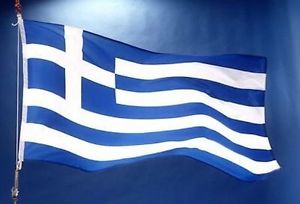 Ms. Maria-Ioanna Verras
Greek teacher
About me
I have graduated from Moraitis School and from the National and Kapodistrian University of Athens, department of Psychology in Greece with honors and this is my 7th year teaching Greek language and culture in Plato Academy Charter Schools – Plato Academy Clearwater.
Contact me: verrasm@platoacademy.net
Website: verrasm.weebly.com
Greek Language Syllabus
Students will begin to communicate in all four-skill areas:
 Reading
 Writing
 Speaking
 Listening
 By integrating language, culture, fine art, music, dance, food and family customs in the Greek course, we will explore the wide variety of the Greek-speaking world’s perspectives.
Class-required materials
The students need to bring to class:
  i) An A4 blue folder for papers and worksheets.
 ii) A notebook (spiral or regular) containing more than 50 sheets.
 iii) It is recommended that they carry a pencil with them.
Note: Students are responsible for being organized and bringing their materials in class.
Books for 7th Grade
Gia Hara! (Γεια Χαρά!) Greek 123 Level 2 Student’s Book
 Gia Hara! (Γεια Χαρά!) Greek 123 Level 2 Activity Book
Books for 8th Grade
Gia Hara! (Γεια Χαρά!) Greek 123 Level 3 Student’s Book
 Gia Hara! (Γεια Χαρά!) Greek 123 Level 3 Activity Book
Weight: Grade Distribution (7th and 8th Grade): FOCUS
Participation in Class (Reading, Listening, Writing, Speaking), Midterm test and Final test: 45%
 Tests/Quizzes (weekly reading and spelling test): 20%
 Homework: 15%
 Projects: 20%
 Total: 100%
 There will be a Midterm test in the last week before winter break of December 2023 and a Final test in the last week of April 2024.
 An final average grade (which includes all of the above) of A (90% - 100%) or B (80% - 89%) gives the student 1 high school credit in 7th Grade if the student earns that final average grade and 1 high school credit in 8th Grade if the student earns that final average grade. Earning these two credits exempt the student for having to take foreign language in high school. 
For IB these two credits don’t count as foreign language credits, but they still count as electives credits.
Grade posting frequency
Participation/behavior, test/quizzes (reading and spelling), homework and project grades for 7th and 8th Grade will be posted in the end of every week according to the weekly schedule which may vary.
Final – average grades [which include participation/behavior, test/quizzes (reading and spelling), midterm and final tests, homework and project grades] and conduct grades for 7th and 8th Grade will be posted at the end of every report period.
Late work returned
If classwork, homework, a test/quiz or a project is
1 day late: 25% deduction of points earned.
2 days late: 50% deduction of points earned.
3 days late: 75% deduction of points earned.
4 days late: No points awarded.
Absences and work returned
If you are absent on a test/quiz day, you have:
 One week to make it up.

If you are absent:
 On a classwork, homework or project day, you have: 
 - One day to turn it in without point deduction.
 Two or more days you have: 
 - That many days to turn it in without point deduction
Classroom rules
Students are expected to:
 Be in class on time.
 Stay in their seats.
 Respect their classmates and their teachers.
 Raise their hands if they want to say something.
 Listen carefully.
 Keep desks and classroom clean.
Let’s have a great 2023 – 2024 school year!